Chapter 7
Alkenes:  Reactions and Synthesis
Preview of Reactions
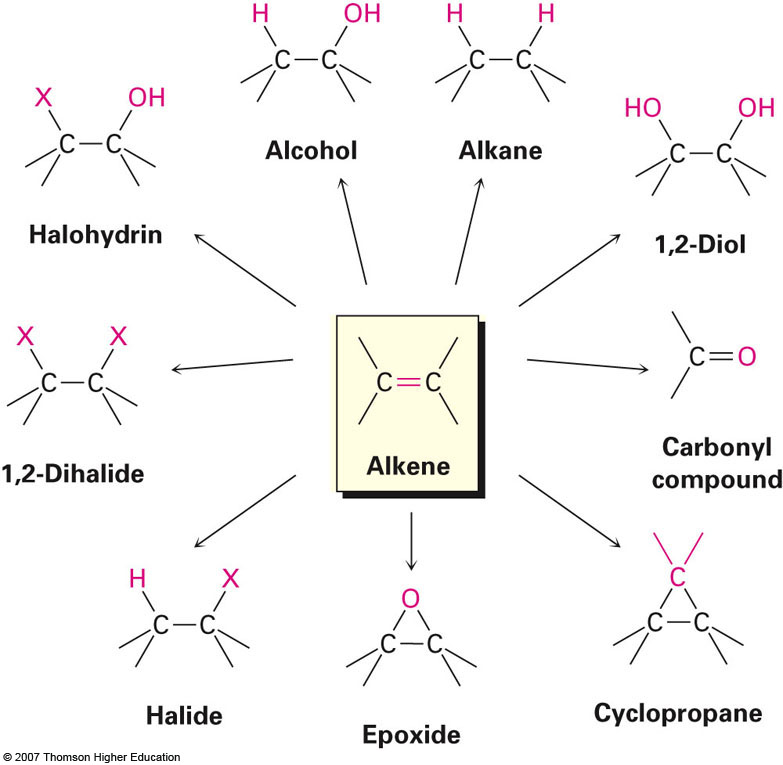 Section 7.1  Preparation of Alkenes:  A Preview of Elimination Reactions
Two most common ways to prepare alkenes
Dehydrohalogenation
Dehydration
Ex:  2-bromopentane reacting w/ KOH in EtOH
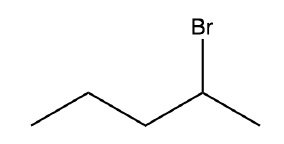 KOH
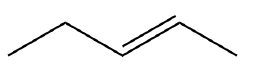 EtOH
Ex:  1-Hexanol reacting w/ aqueous sulfuric acid in THF
H2SO4
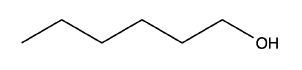 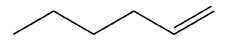 THF
Section 7.2  Addition of Halogens to Alkenes
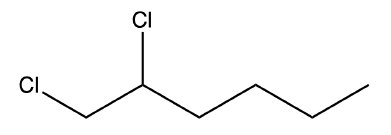 Cl2
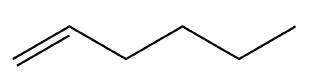 Halogens react exclusively with C-C double bonds (not carbonyls, etc.)
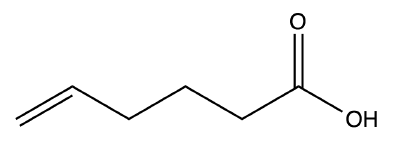 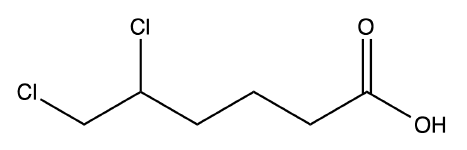 Cl2
Reactions Involving Cycloalkenes
Halogens can react with cycloalkenes to form trans-1,2-dihaloalkanes
Ex:  cyclohexene reacting with Br2
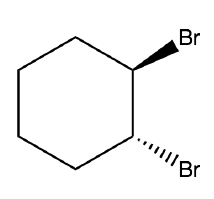 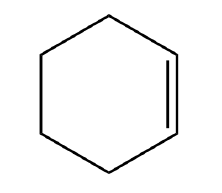 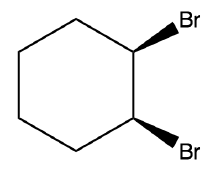 Br2
anti-addition ONLY is observed during halogenation of cycloalkenes resulting in the trans product exclusively
Section 7.3  Halohydrin Formation
After formation of the bromonium ion the only nucleophile present in the previous example is bromide
What happens when additional nucleophiles are present?
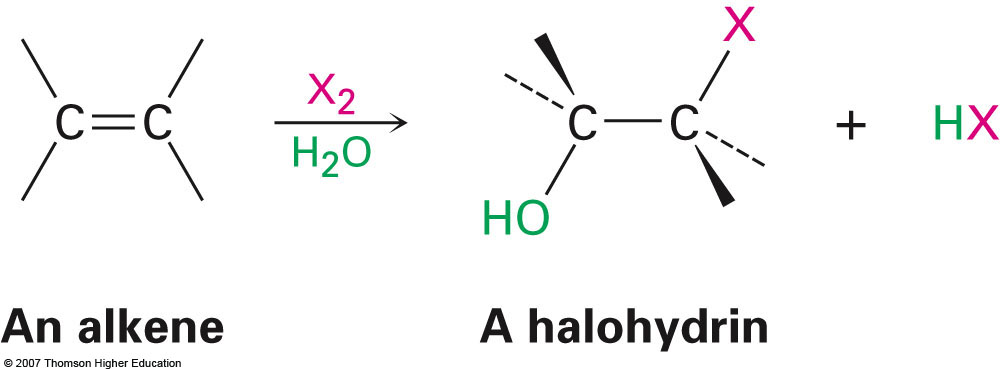 No syn addition observed
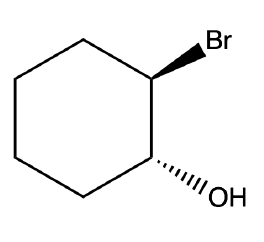 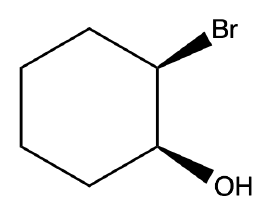 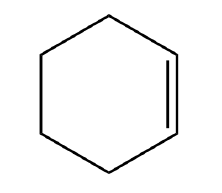 NBS
H2O Acetone
92%
Examples
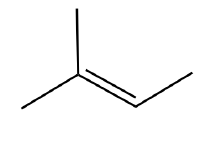 ?
NBS
NaN3 Acetone
What product would exhibit Markovnikov addition?
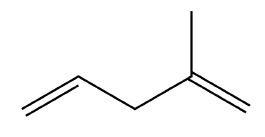 ?
1 equiv. Br2
Section 7.4  Addition to Water to Alkenes:  Oxymercuration
Hydration of alkenes is possible leading to the formation of alcohols (introduction of –OH functional group)
Most straightforward method involves the use of an aqueous solution of a strong acid
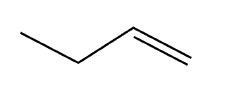 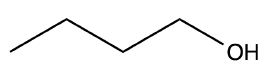 H3PO4
250 C
Oxymercuration Procedure
Oxymercuration utilizes mercury (II) acetate in an water/THF solvent to convert hydrate alkenes to produce alcohols
The intermediate that is initially formed is then reduced with NaBH4 (sodium borohydride) to yield the alcohol
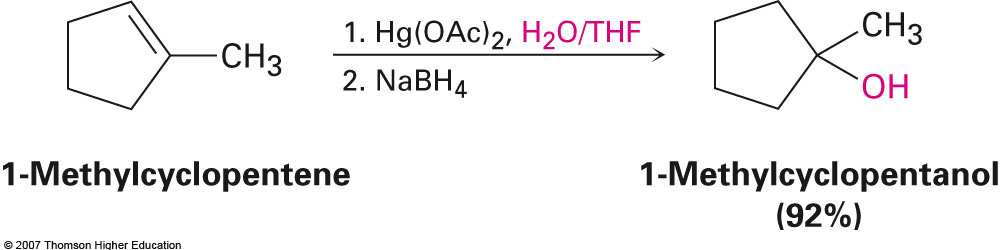 Section 7.5  Addition of Water to Alkenes:  Hydroboration
Represents an additional method of converting alkene into alcohol
Complementary to oxymercuration because the hydroxy group is introduced in a non-Markovnikov fashion
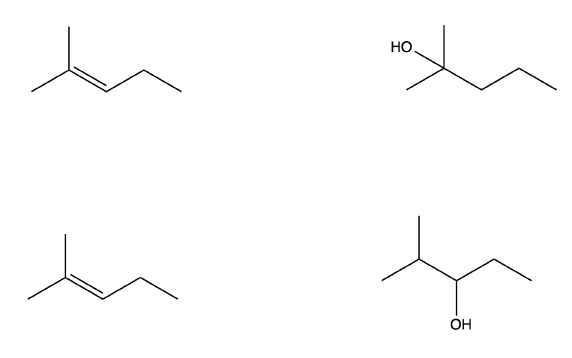 1. Hg(OAc)2, H2O
2. NaBH4
1. BH3, THF
2. H2O2, OH-
Stoichiometry of Hydroboration Step
Borane (BH3) contains three reactive hydrogens and will therefore react with three equivalents of alkene
Ex:  Cyclohexene reacting with BH3/THF
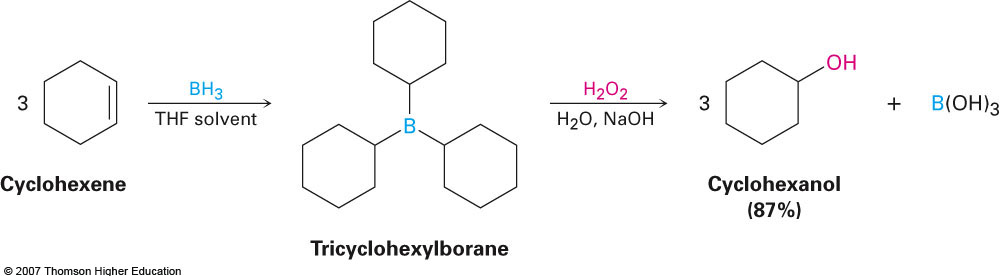 Mechanism
Addition of borane occurs in a single step and occurs in a syn fashion.  No pure carbocation is formed, only a partial positively charged carbon:
Borane adds to the less substituted carbon for two basic reasons
Stability of carbocation
Steric interactions
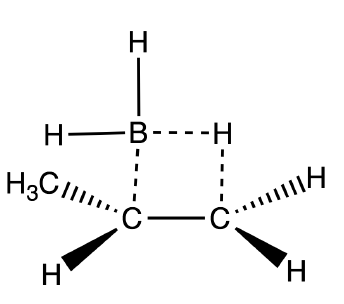 Steric Hindrance
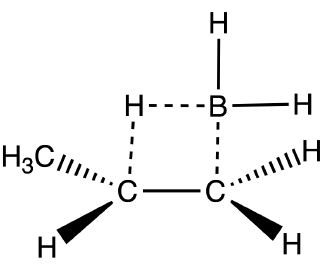 1 Carbocation
2 Carbocation
-
-
+
+
Example
Notice that the second step of the reaction involves peroxide which oxidizes the borane intermediate to the desire alcohol product
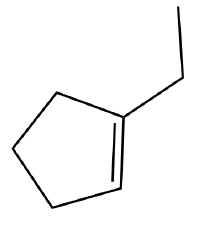 1.  Hg(OAc)2, H2O
1.  BH3, THF
2.  NaBH4
2.  H2O2, OH-
Section 7.7  Reduction of Alkenes:  Hydrogenation
Hydrogenation reactions are performed using a heterogeneous catalyst (typically Pt, Pd/C, or PtO2)
Involves syn-addition of H2 across the double bond of an alkene
Highly influenced by steric interactions
Will add to the least sterically hindered side of a double bond which has implications for stereochemistry in cycloalkenes
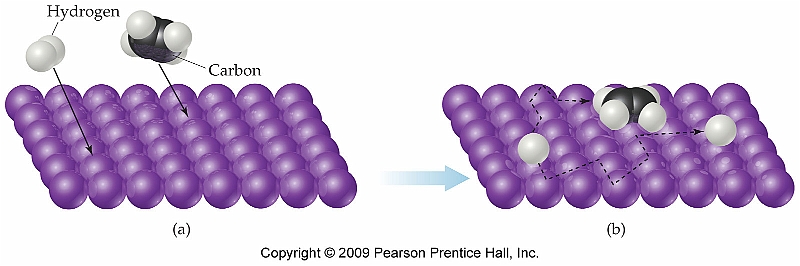 Examples
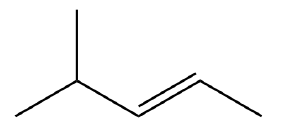 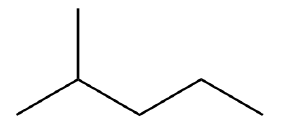 H2
Pd/C or PtO2 
EtOH
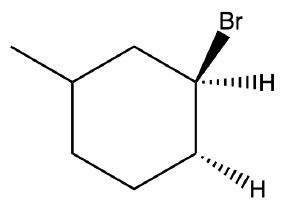 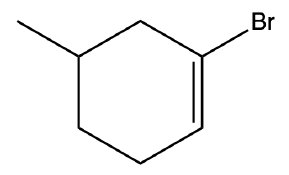 H2
Pd/C or PtO2 
EtOH
syn product observed
Section 7.8  Oxidation of Alkenes:  Epoxidation and Hydroxylation
Hydroxylation involves the addition of two –OH groups across the double bond of an alkene
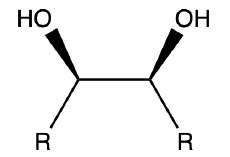 1.  OsO4
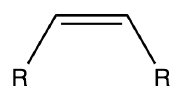 A 1,2-Diol Product
(Glycol)
2.  NaHSO3
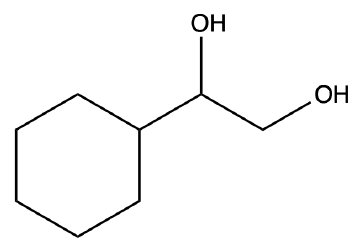 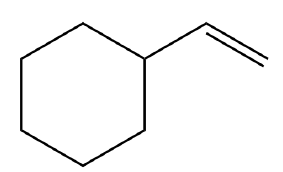 1.  OsO4
2.  K3Fe(CN)6
80%
Stereochemistry of Hydroxylation Reactions
Where stereochemistry must be considered (cycloalkenes) hydroxylation using OsO4 occurs via syn addition yielding the cis product exclusively
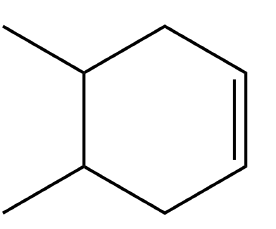 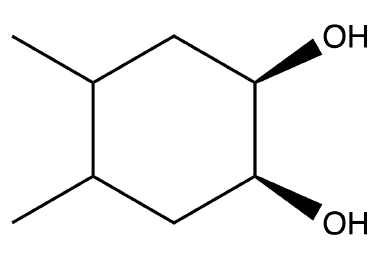 1.  OsO4
2.  NaHSO3
Epoxidations Using m-CPBA
Epoxidations involve the creation of an oxygen containing three-membered ring and can be used as a complimentary way creating 1,2-diols
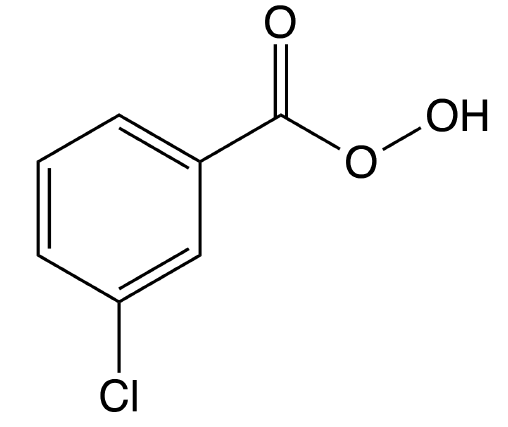 epoxide functional group
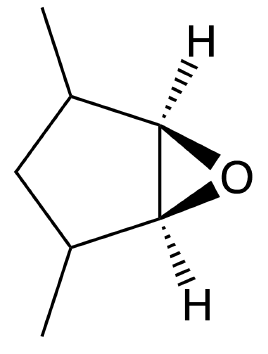 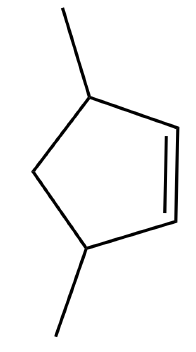 m-CPBA
meta-Chloroperoxy-
benzoic acid
CH2Cl2 (solvent)
syn-addition is observed
Epoxides from 1,2-Halohydrins
Many times performed in two steps
Conversion of alkene to halohydrin
Conversion of halohydrin to epoxide
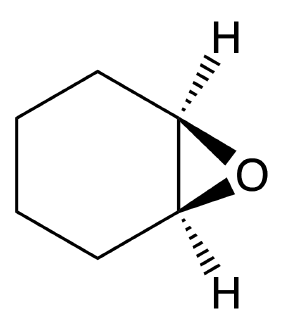 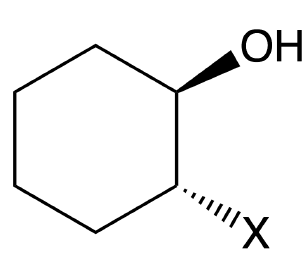 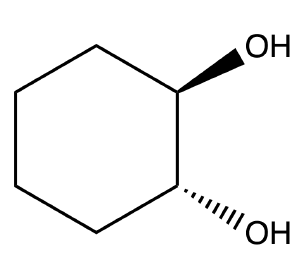 H3O+
NaOH
trans-substituted product
observed only
Section 7.9  Oxidation of Alkenes:  Cleavage to Carbonyl Compounds
Products from ozonolysis depend on the degree of substitution in the reactants
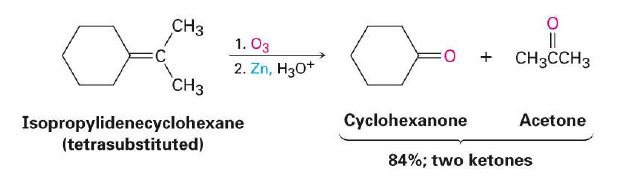 Tetrasubstituted alkenes yield two products containing the ketone functional group
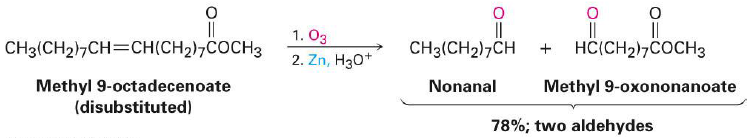 Disubstituted alkenes yield two products containing the aldehyde functional group